Celebrando la Misericordia      de Cristo
Retiro SSJ Primeros Sacramentos 2023
Original Sin
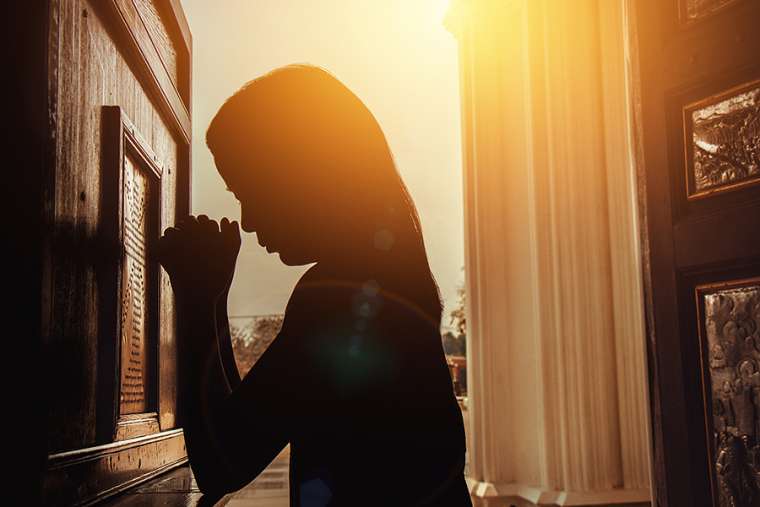 Sacramento de la Reconciliación
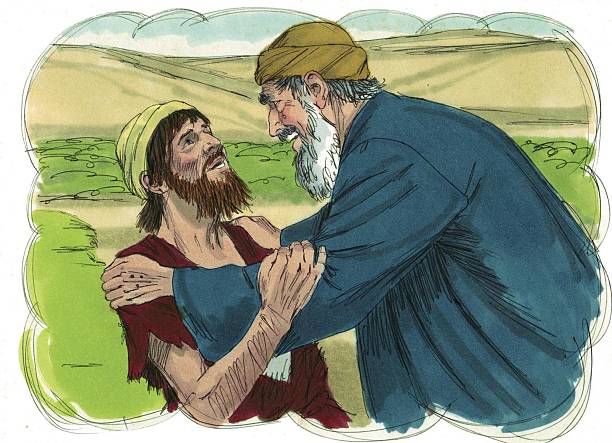 El hijo pródigo
Cuatro elementos de una buena confesión
CONTRICIÓN
DOLOR POR NUESTROS PECADOS
Confesión  Decir "lo siento"
ABSOLUCIÓN  RECIBIR EL PERDÓN DE DIOS
PENITENCIA  ENMENDAR
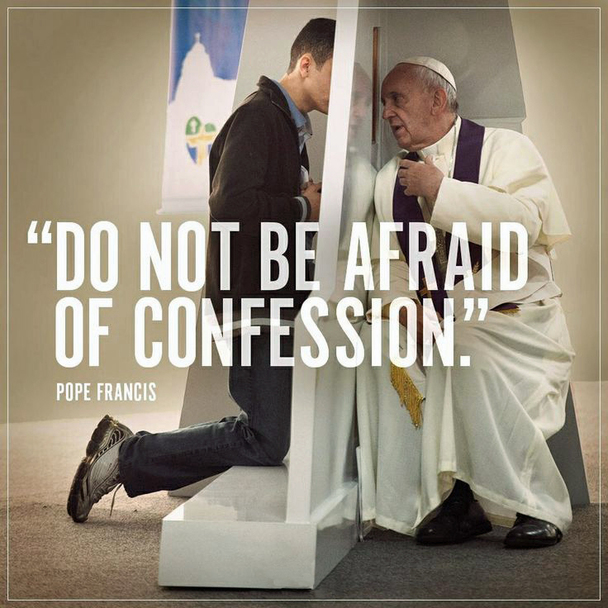 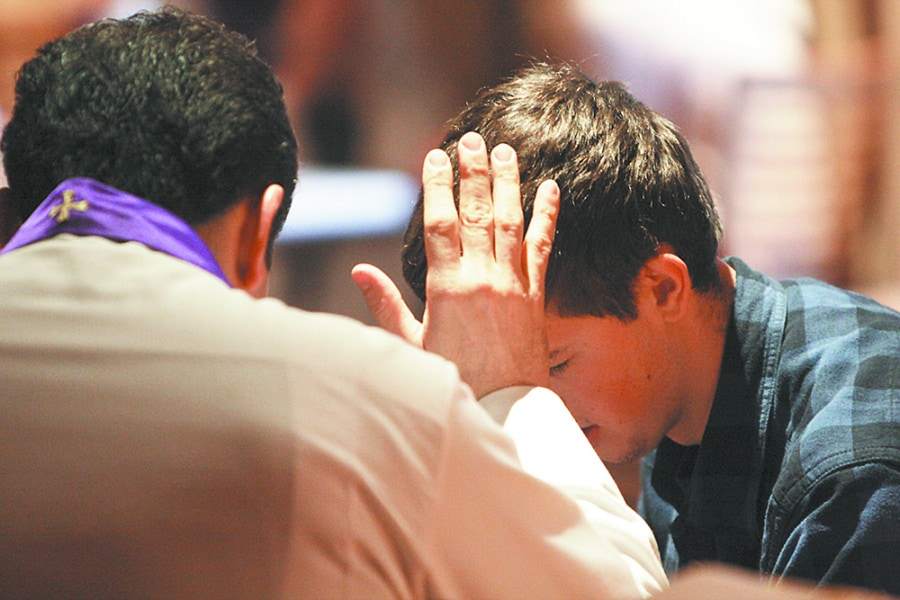 Juego de roles de reconciliación
Tómate un descanso
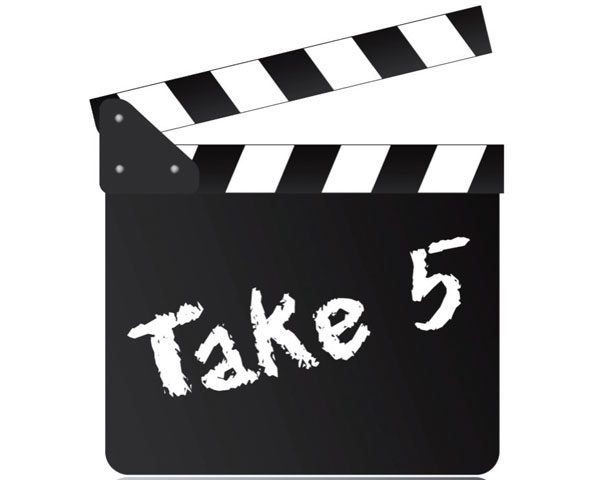 Celebrando la presencia de Cristo
Retiro SSJ Primeros Sacramentos 2023
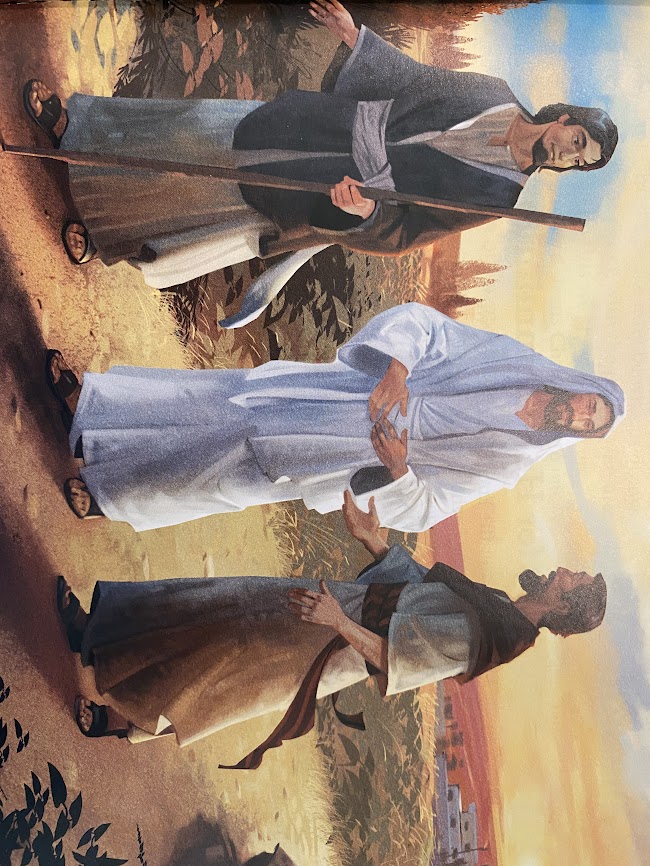 EL CAMINO A EMAÚS
Video
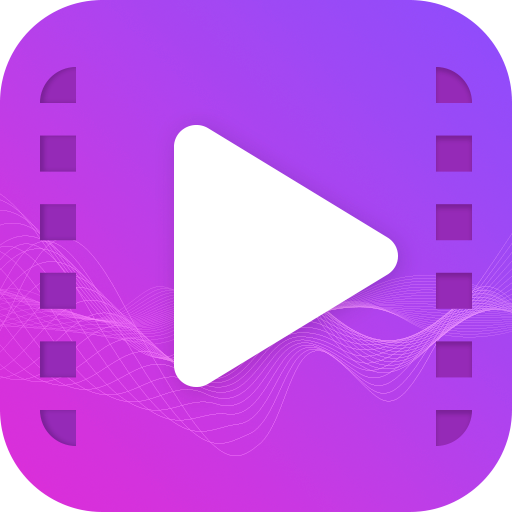 LAS CUATRO PARTES DE LA MISA
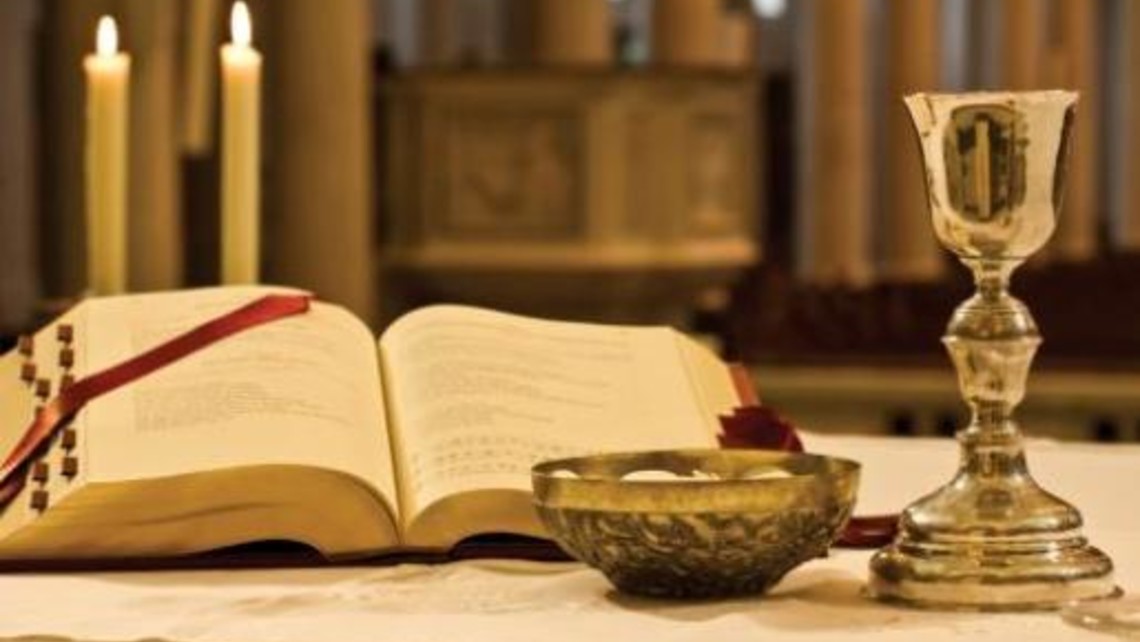 RITO INTRODUCTORIO¡DAMOS ALABANZA Y GLORIA A DIOS!
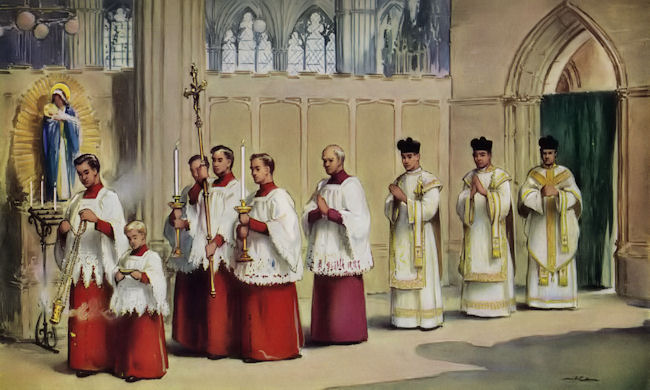 La liturgia de la palabraEscuchamos la Palabra de Dios
Lectura del Antiguo Testamento
Salmo
Lectura del Nuevo Testamento
Evangelio
Homilía
La liturgia de la EucaristíaPREPARAMOS NUESTROS CORAZONES Y MENTES PARA RECIBIR A JESÚS
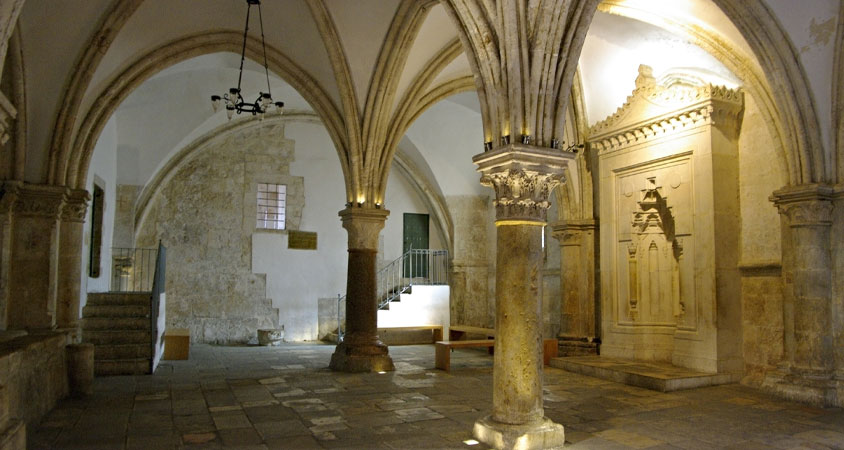 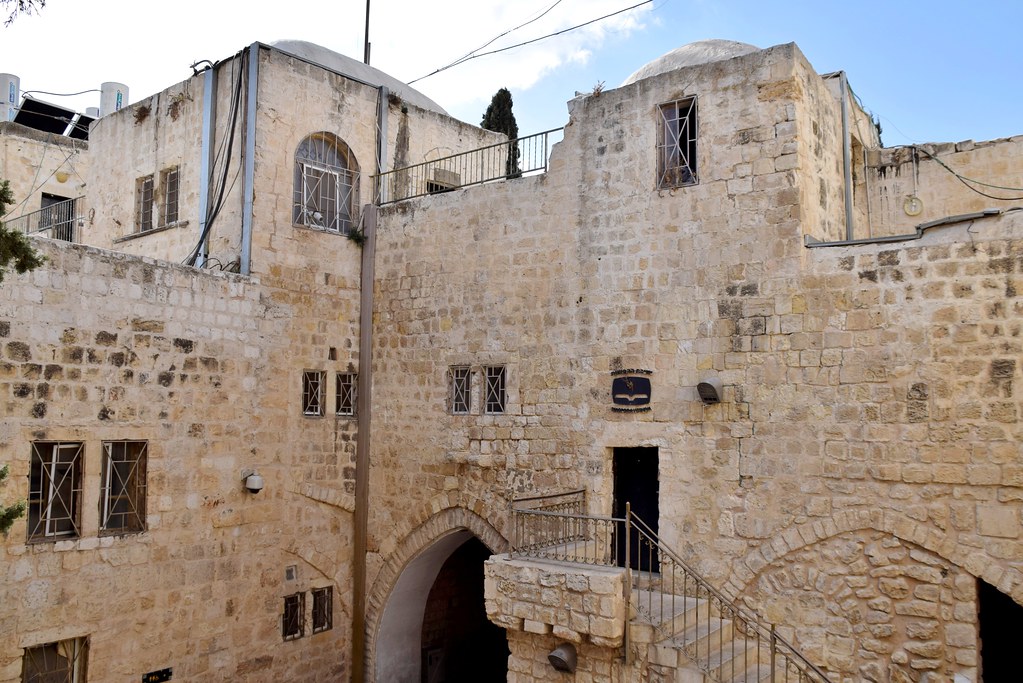 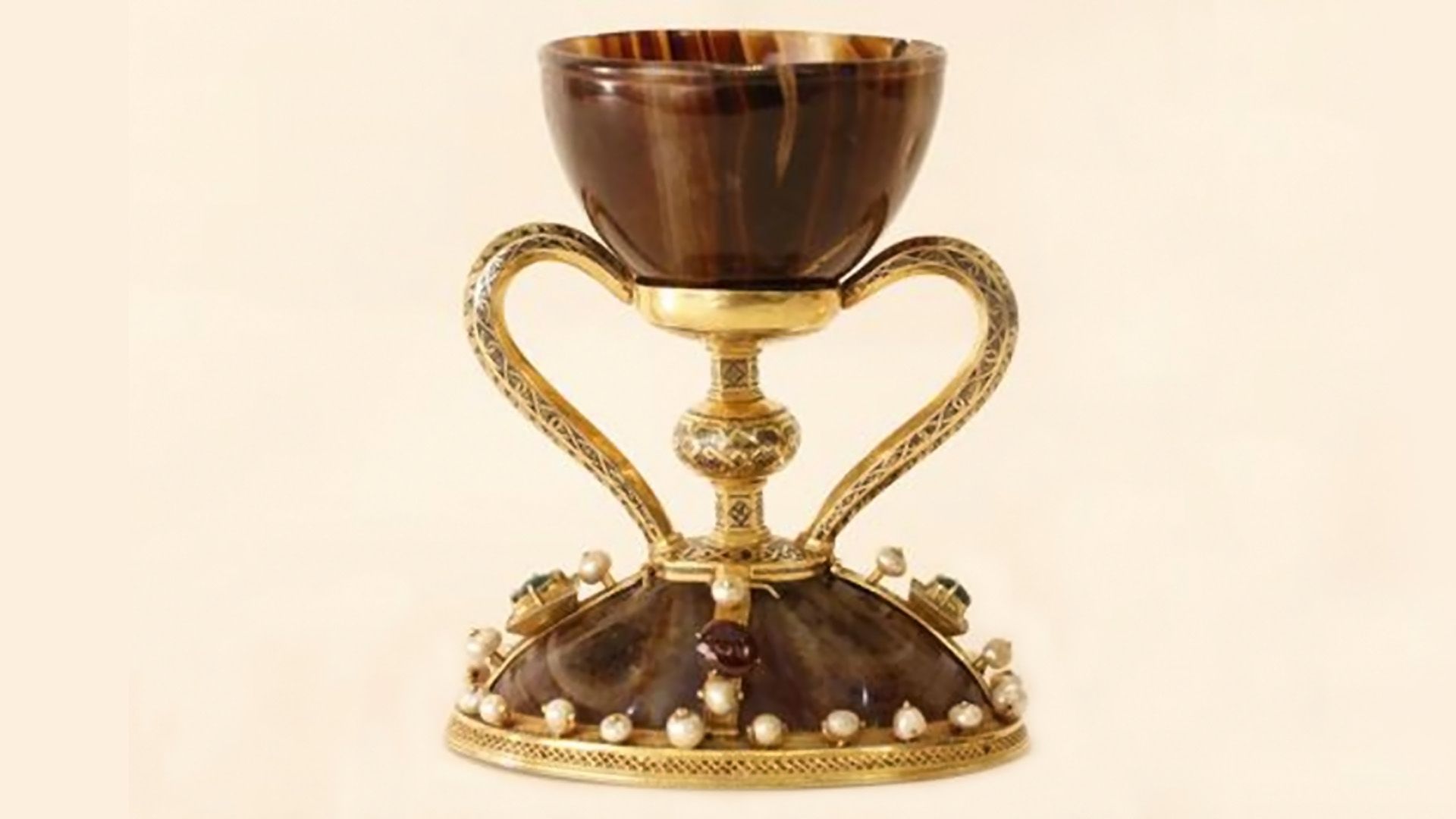 El cáliz de Valencia
Pésaj
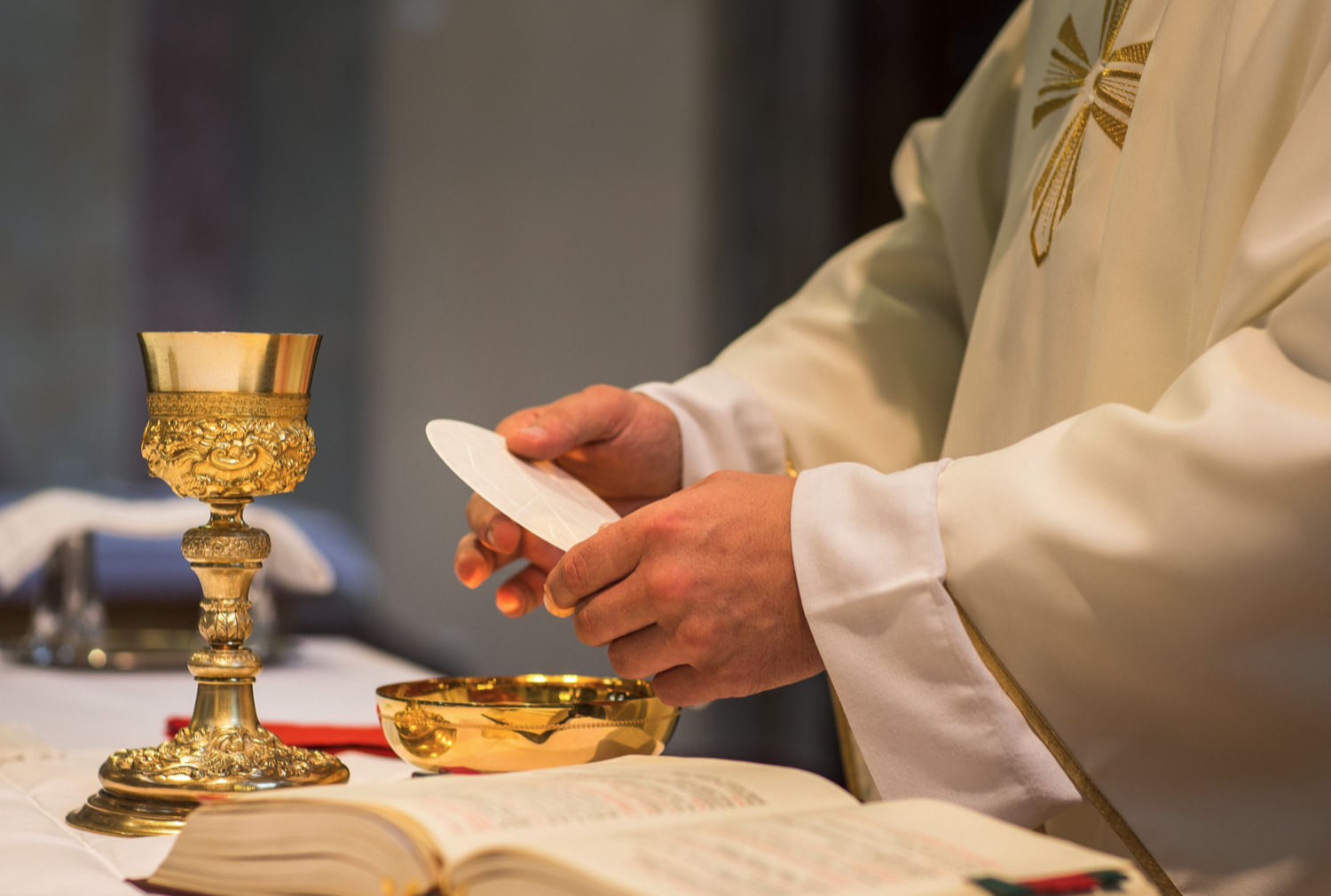 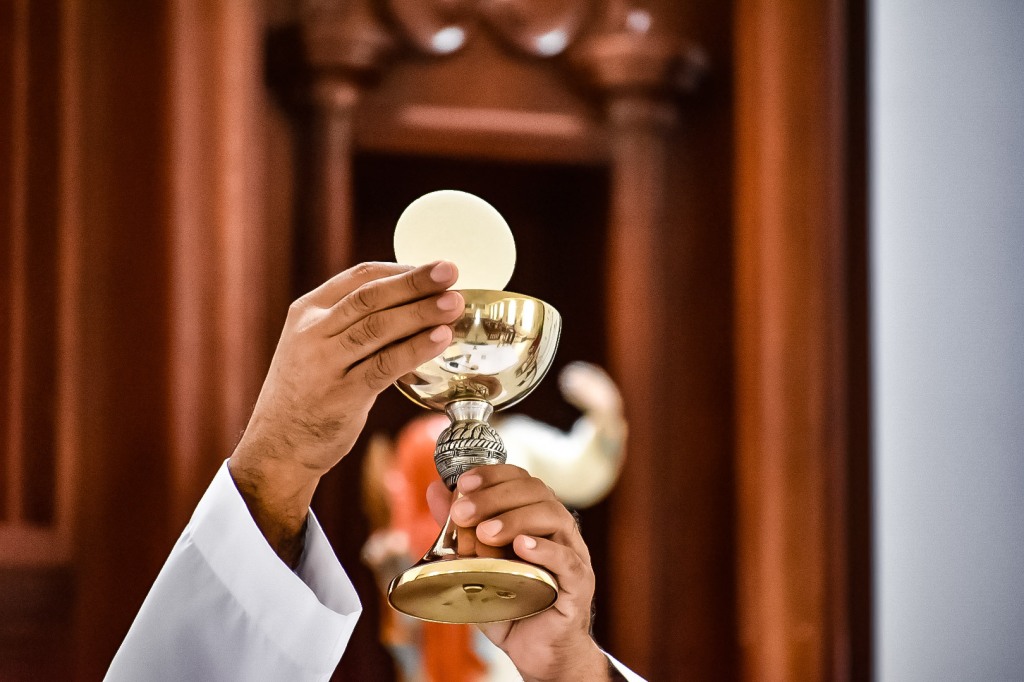 El rito conclusivo¡Salimos proclamando las buenas nuevas!
Tómate un descanso
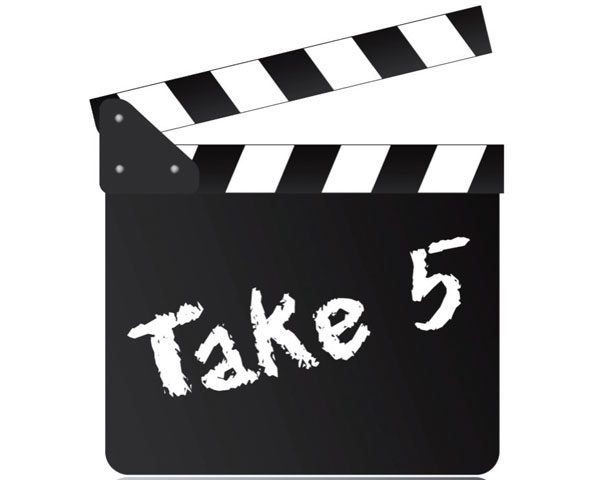 Lanciano, Italy 8th Century A.D.
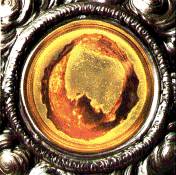 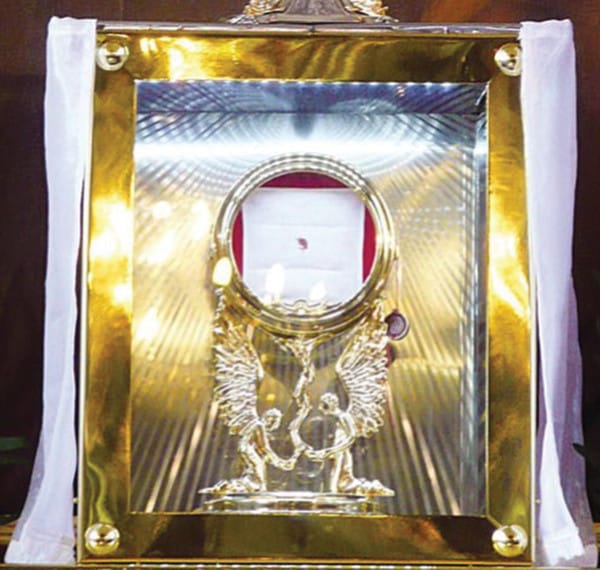 Legnica, Poland2013 A.D.
Vaso sagrado y objetos de misa
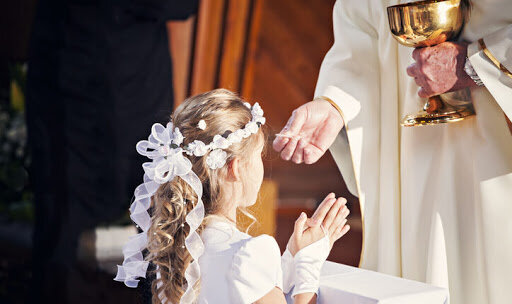 PRACTICA RECIBIR LA COMUNIÓN
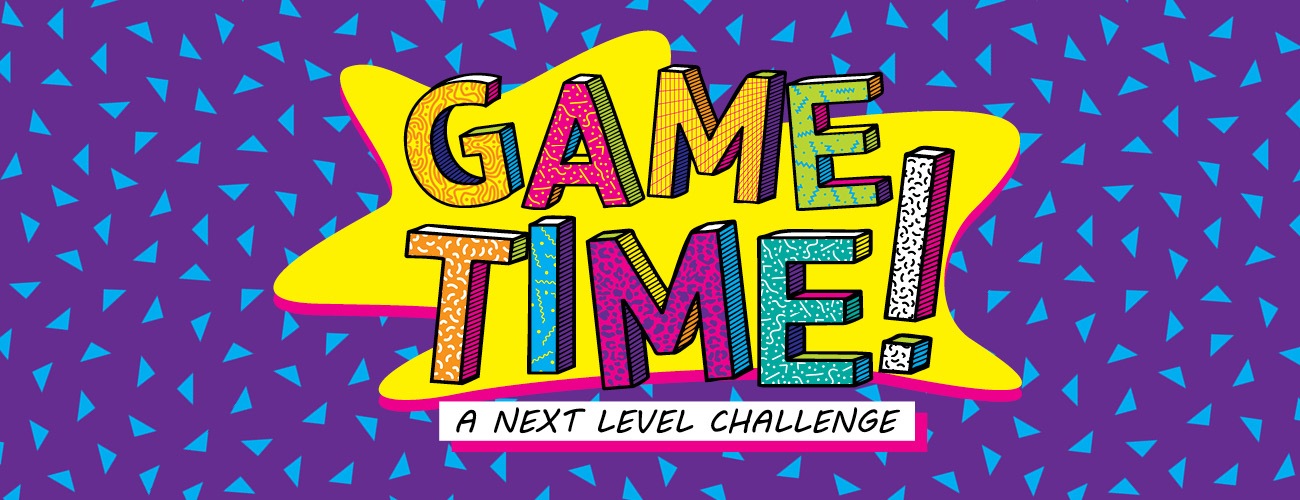 Oración final
Señor Jesucristo, 
Bendice a estos niños que se preparan para recibir la Sagrada Comunión por primera vez.

Que este día sea un paso hacia un amor a la Eucaristía para toda la vida.

Dales hambre de este alimento sagrado para que acudan a ti en busca de consuelo, guía y sabiduría a medida que crecen en el discipulado completo.

Gracias por su inocencia y bondad.

Que sus manos, extendidas en anticipación de tu cuerpo y sangre, nos inspiren a todos a apreciar este sagrado Sacramento. Amén.